COMPARATIVES AND SUPERLATIVES
Comparando
Al comparar utilizamos dos o más objetos o personas.
Para comparar utilizamos ADJETIVOS para dar cualidades a los objetos.
Adjetivos tales como
Grande/Big
Lindo/Pretty
Hermoso/Beautiful
Alto/Tall
Interesante/Interesting.
En español, al comparar creamos oraciones tales como:

Santiago es más grande que Rancagua
Grande/Big
(Big= 1 syllable)


Bon Jovi es más viejo que Justin Bieber
Viejo= Old


Old= 1 syllable
Santiago is bigger than Rancagua
Bon Jovi is older than Justin Bieber
El sur es más hermoso que el Norte






 La ficción es más interesante que la historia

Fictions is more interesting than history

Interesante/interesting= 4 syllables
The south is more beautiful than the North
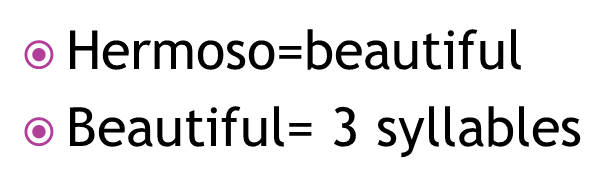 COMPARATIVES I
Short 1,2 syllables
 (tall, rich, poor) 
Adj.-ER + THAN
Adjectives
Long 2 or more syllables (polite, interesting, horrible)
MORE/LESS + Adj. + THAN
COMPARATIVES II
Sam is big.
The ball is bigger than Sam.


Colin is big.
Rodin is bigger than Colin.
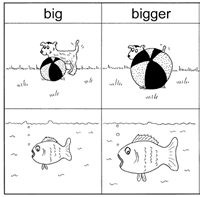 SAM
COLIN
RODIN
COMPARATIVES Iv
George is _____ (fat) ____ David.

David is _____(thin) ____ George.
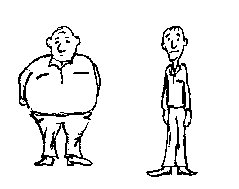 I’m George
I’m David
COMPARATIVES v
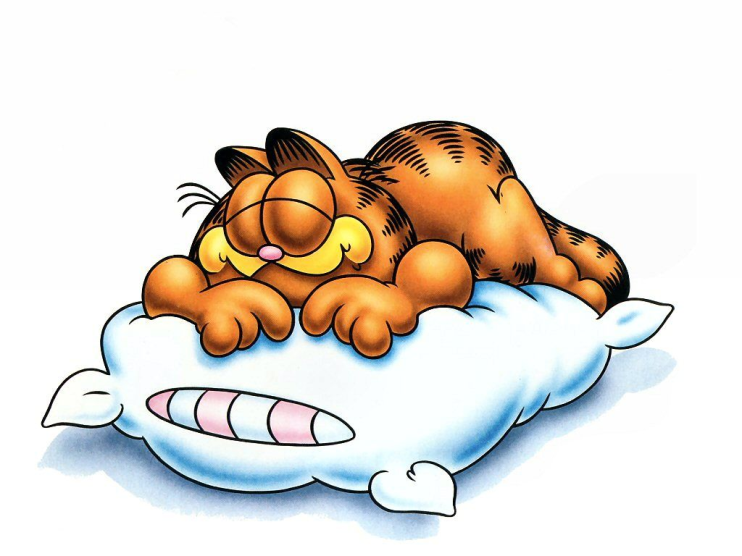 The cat is ______(lazy) _____ the dog.
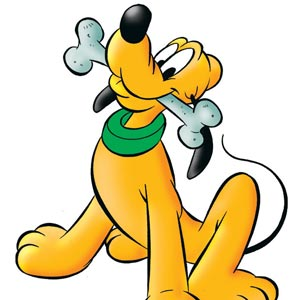 COMPARATIVES Vi
-Big
-Long
-Young
-Nice
-Dangerous
COCO
TOBY
COMPARATIVES AND SUPERLATIVES
Superlatives i
Short 1,2 syllables
 (tall, rich, poor) 
THE + Adj.-EST 
The tallest house
The richest man
Adjectives
Long 2 or more syllables (polite, interesting, horrible)
THE+ MOST/ + Adj.
The most beautiful garden
The most expensive book
Superlatives ii
The Nile is ___ ______(long)  river in the world.
The blue whale is the largest (large) animal in the world.
A cheetah is ___ ______ (fast) animal in the world.
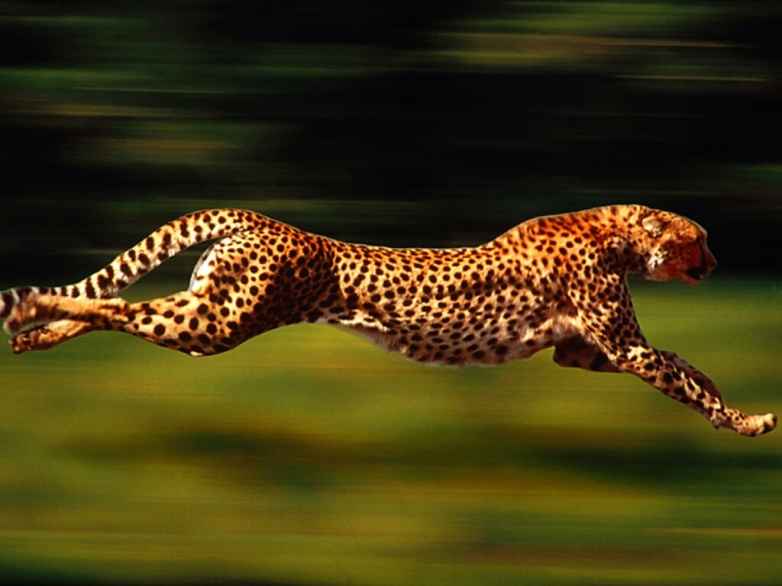 Superlatives iv
Mexico City is ___ _______ (big) city in the world.
The gold is the heaviest (heavy) metal.
Africa is ___ ______(hot) place in the world.
Antarctica is ___ _____ (cold) place in the world.
Asia is ___ _______ (large) continent.
Mount Everest is
 ___ _____ (high)
 mountain in the world.
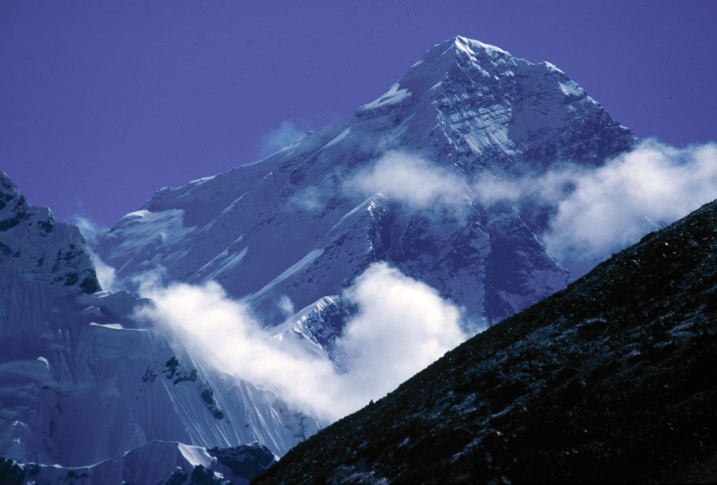 Superlatives vI
Who is the funniest character? 
Who is the most interesting? 
Who is the heaviest? 
Who has the biggest nose? 
Who is the most intelligent?
Who is the best character?
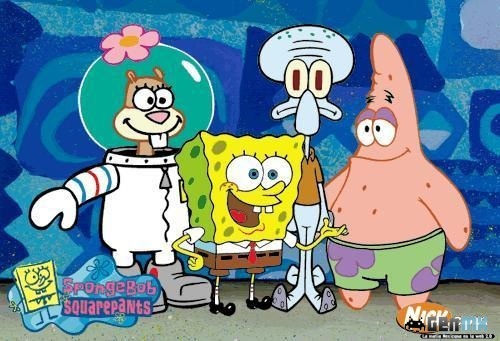 Comparatives and superlatives
Exceptions
Good= better than= the best
Bad= worse than = the worst
Far= farther/further than = the farthest/ the furthest
Much= more than = the most 


Si el adjetivo termina en “ing” su superlativo siempre se hará agregando la palabra “the most”
Boring= the most boring